А. ВИВАЛЬДИ «ЗИМА»

из сюиты «Времена года»
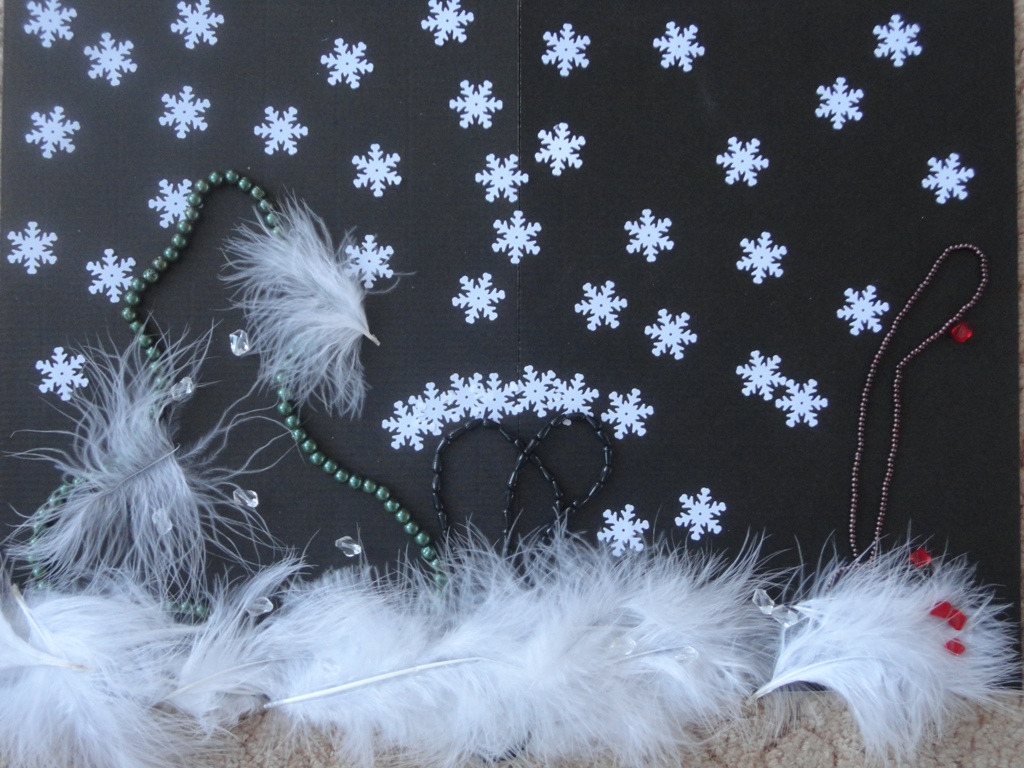 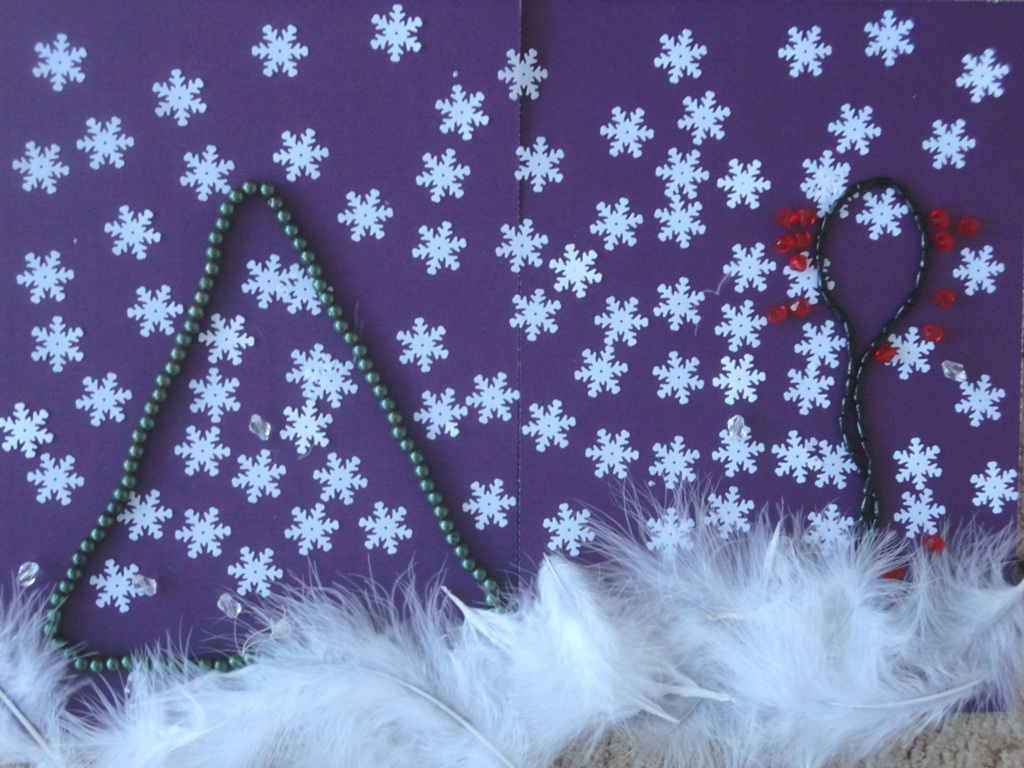 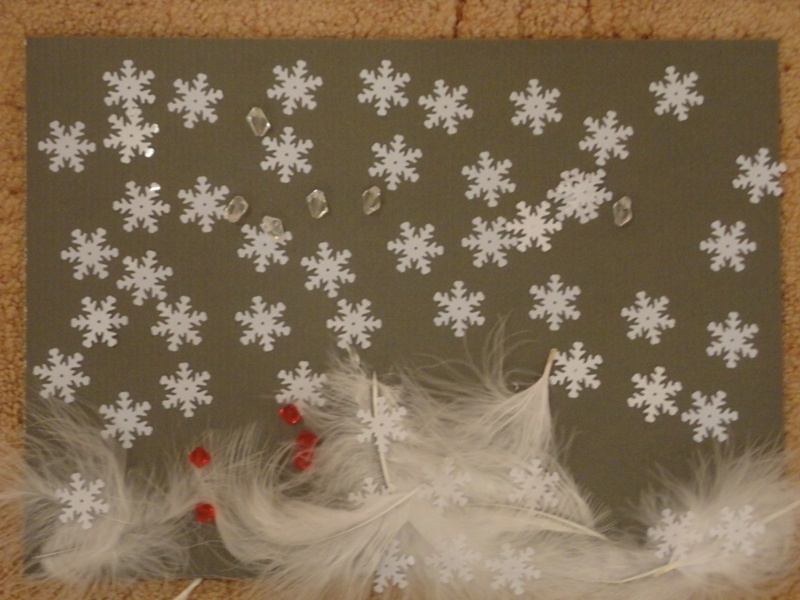 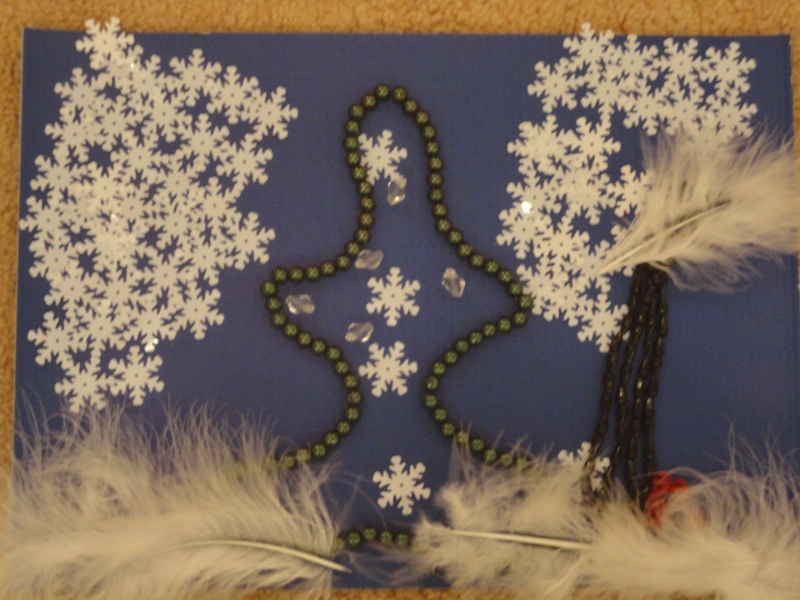 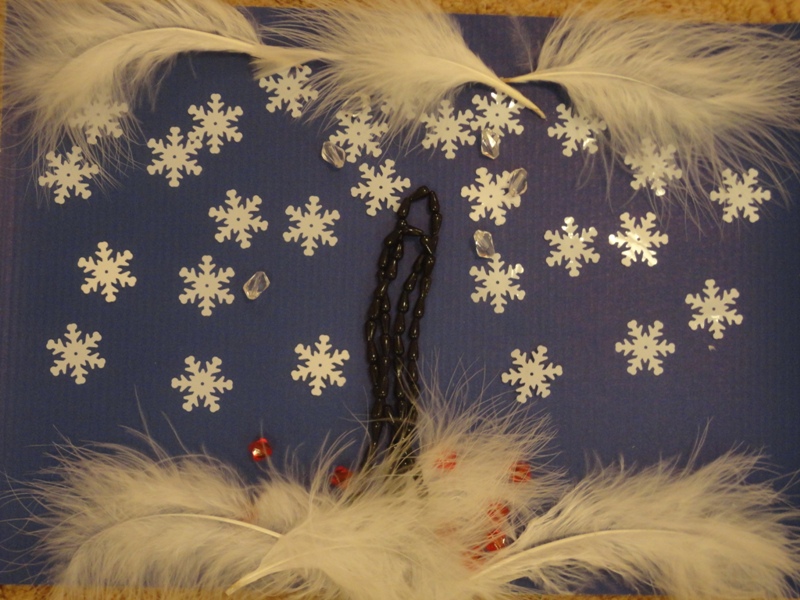 Творческие работы детей подготовительной логопедической группы №1
Музыка А. Вивальди из цикла «Времена года» «Зима»

2 слайд – работа Риты Мардер

3 слайд – работа Вики Кергетовой.

4 слайд – работа Грибушиной Василисы

5 слайд – работа Аниты Анисимовой

6 слайд – работа Насти Малиновской